農地の貸借制度が変わります！
１ 農地銀行は農地中間管理事業（農地バンク）へ変わります
農業経営基盤強化促進法の一部改正に伴い、貸し手と借り手の相対による貸借（農地銀行）が変更となります。今後は、千葉県農地中間管理機構（千葉県園芸協会）による、農地中間管理事業に変わります。
　貸借制度は変更となりますが、申請窓口は今までと変わらず松戸市農政課となります。農地の貸借をお考えの方や制度について詳しく知りたい方は、まずは松戸市農政課までお問い合せください。
２ 今後の農地貸借の手続きイメージ図
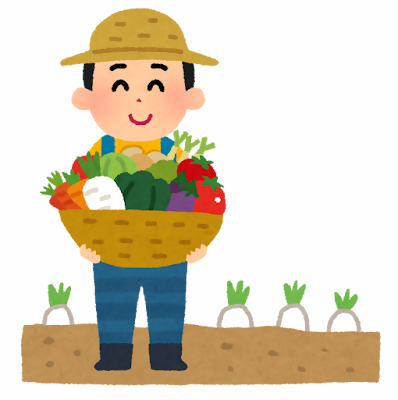 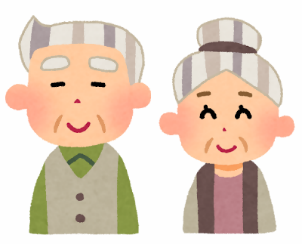 千葉県農地中間管理機構
（千葉県園芸協会）
農地の借受
農地の貸付
連携
協力
農地を貸したい方
農地を借りたい方
農政課・農業委員会
貸借手続きの流れ
農地銀行と異なること
①農地の貸し手・借り手による申請
・農地中間管理機構を通じた貸借となります。
・賃貸借の場合は、賃借料の徴収、支払いを農地中間　
　管理機構が行います（金納の場合のみ）。
②農政課で受付
③農地中間管理機構による農地の権利設定手続き
農地銀行と同じこと
・申請窓口は松戸市農政課です。
・期間満了後に継続しない場合は、農地は貸し手に戻
　ります。
④農政課から貸し手に、農地中間管理機構から借り手にそれぞれ通知
問い合わせ先
✆ 047-366-7328
松戸市　経済振興部　農政課